Из опыта работа
ГБДОУ Детский сад № 40 
Московского района

Воспитатель:
 Гринёва
 Екатерина
 Александровна
Организованная деятельность на тему: Путешествие с Маленьким Принцем
Задачи:
Выявить уровень развития интегративных качеств.
Выявить уровень сформированности межличностных отношений детей.
Выявить уровень сформированности конструктивного взаимодействия их со сверстником и со взрослым.
Выявить уровень представлений об эмоциональных состояниях. 
Развивать социально-личностное взаимодействие детей. 
Развивать эмоциональную чуткость и отзывчивость. 
Воспитывать чувство сострадания, желание помочь.
Предварительная работа:
Чтение фрагментов книги А.С.Экзюпери «Маленький принц».
Изготовление бумажных  птиц (контур и крылья-гармошки к ним).
Беседа «Хорошие дела и плохие поступки»
Слушание музыки и рассматривание картин с определением их «настроения».
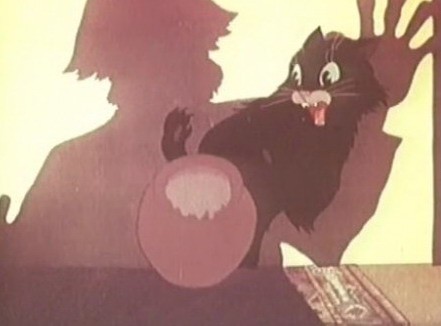 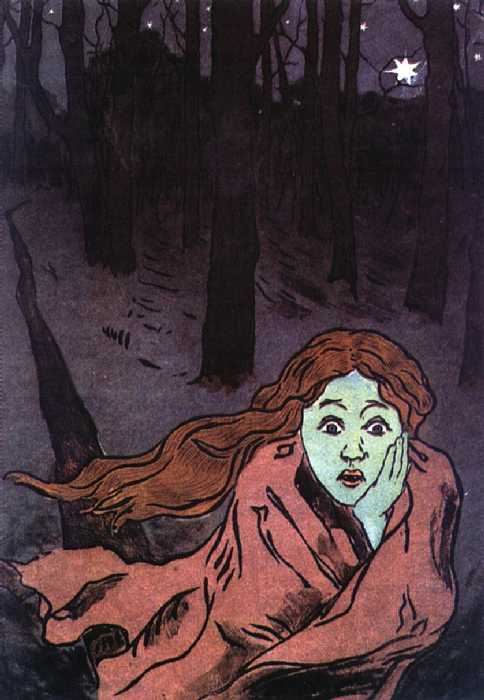 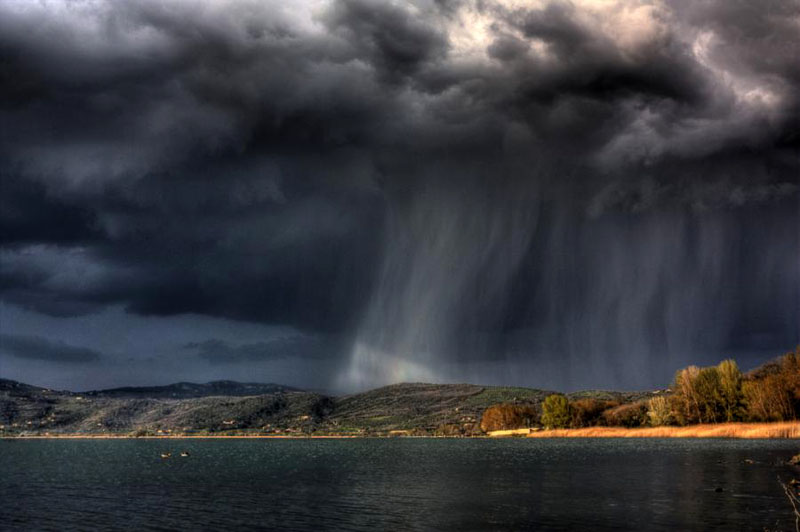 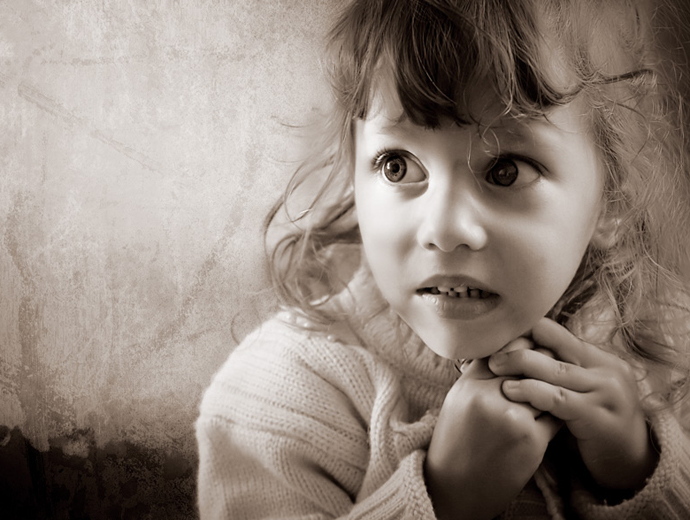 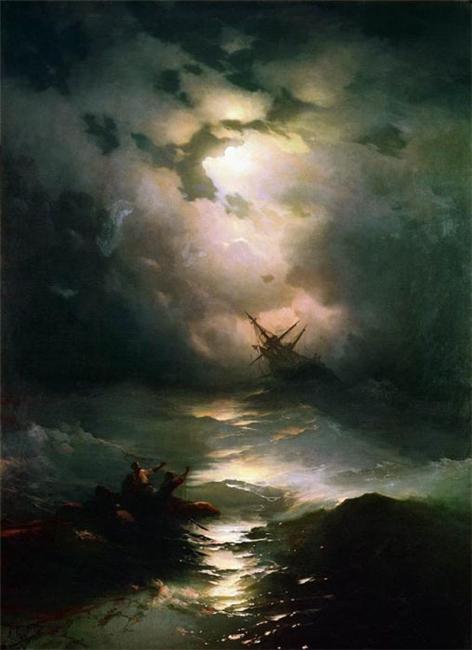 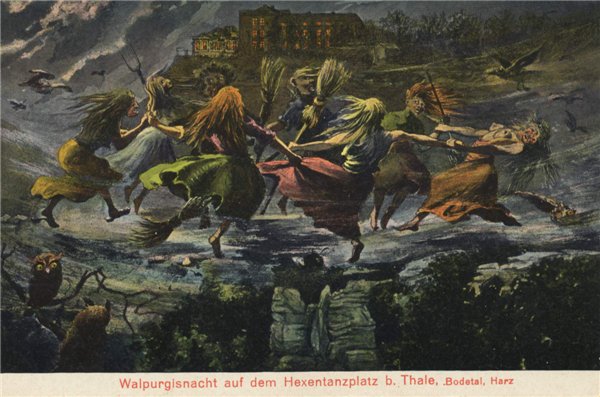 СТРАХ
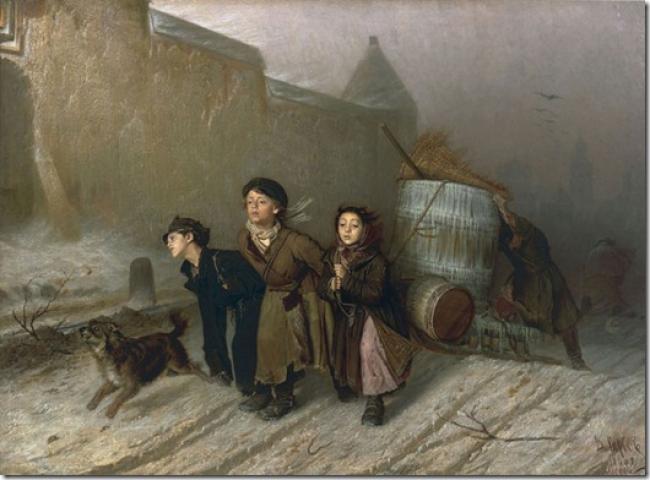 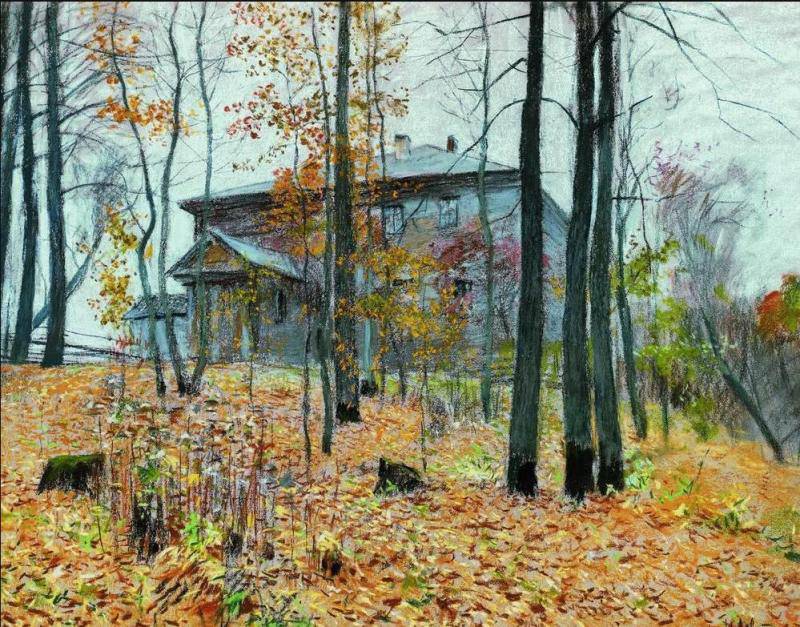 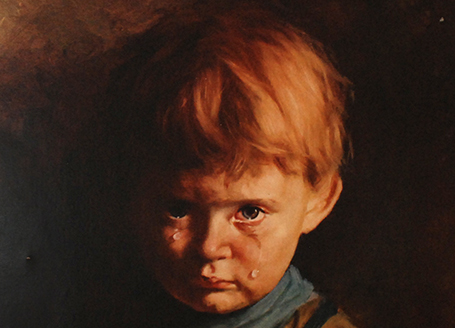 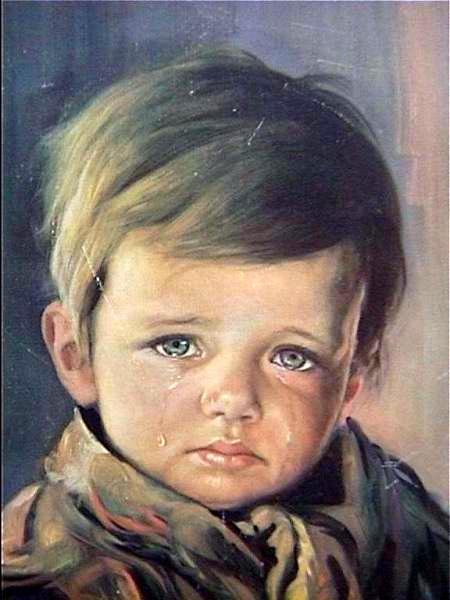 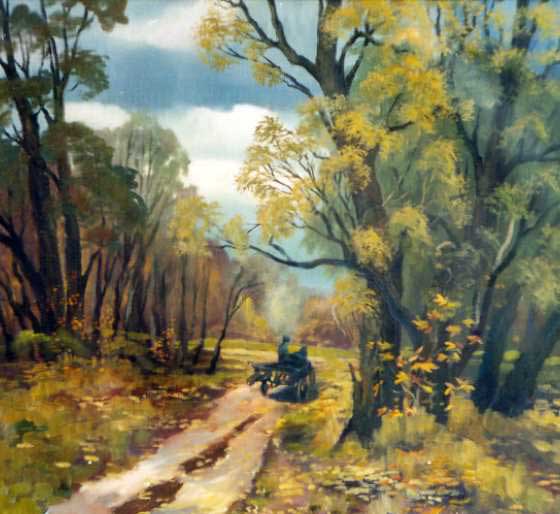 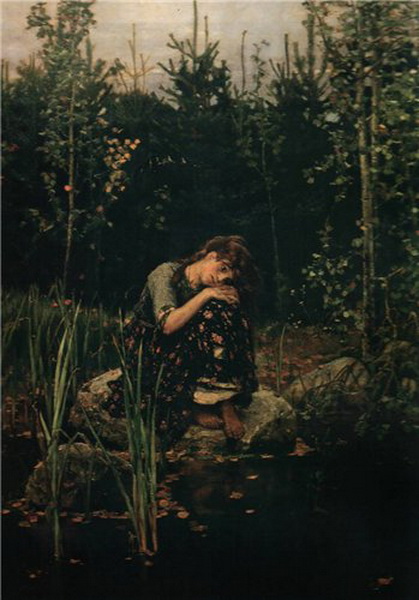 ГРУСТЬ
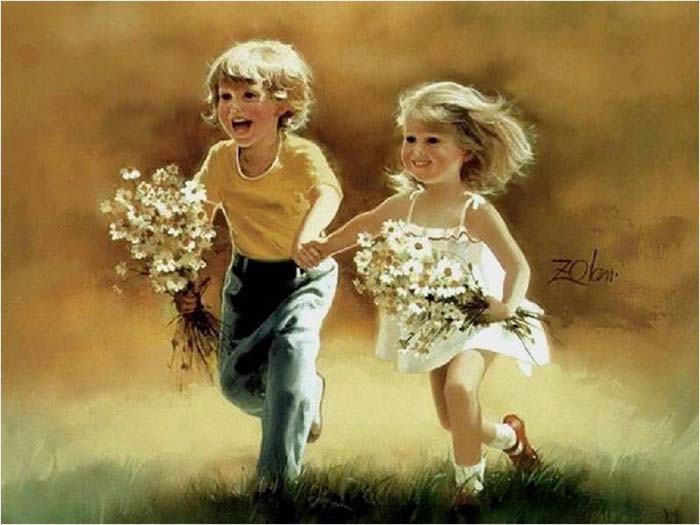 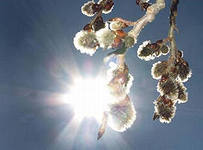 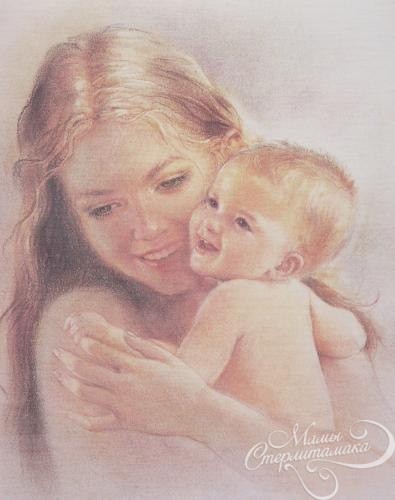 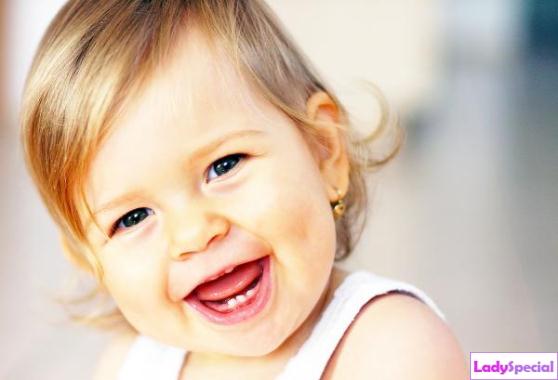 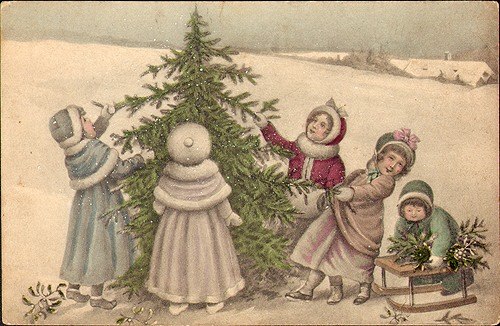 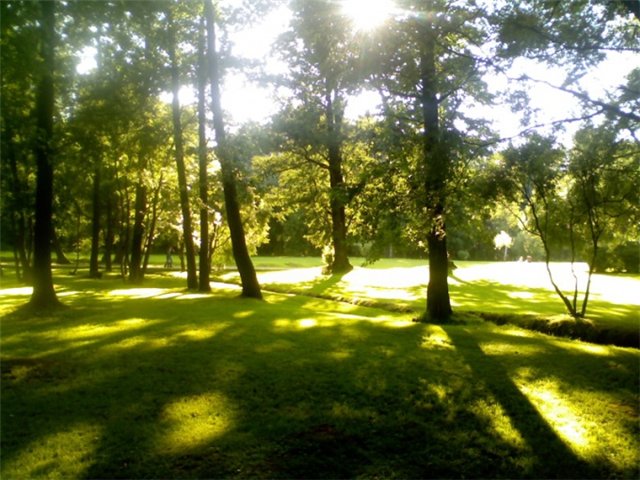 РАДОСТЬ